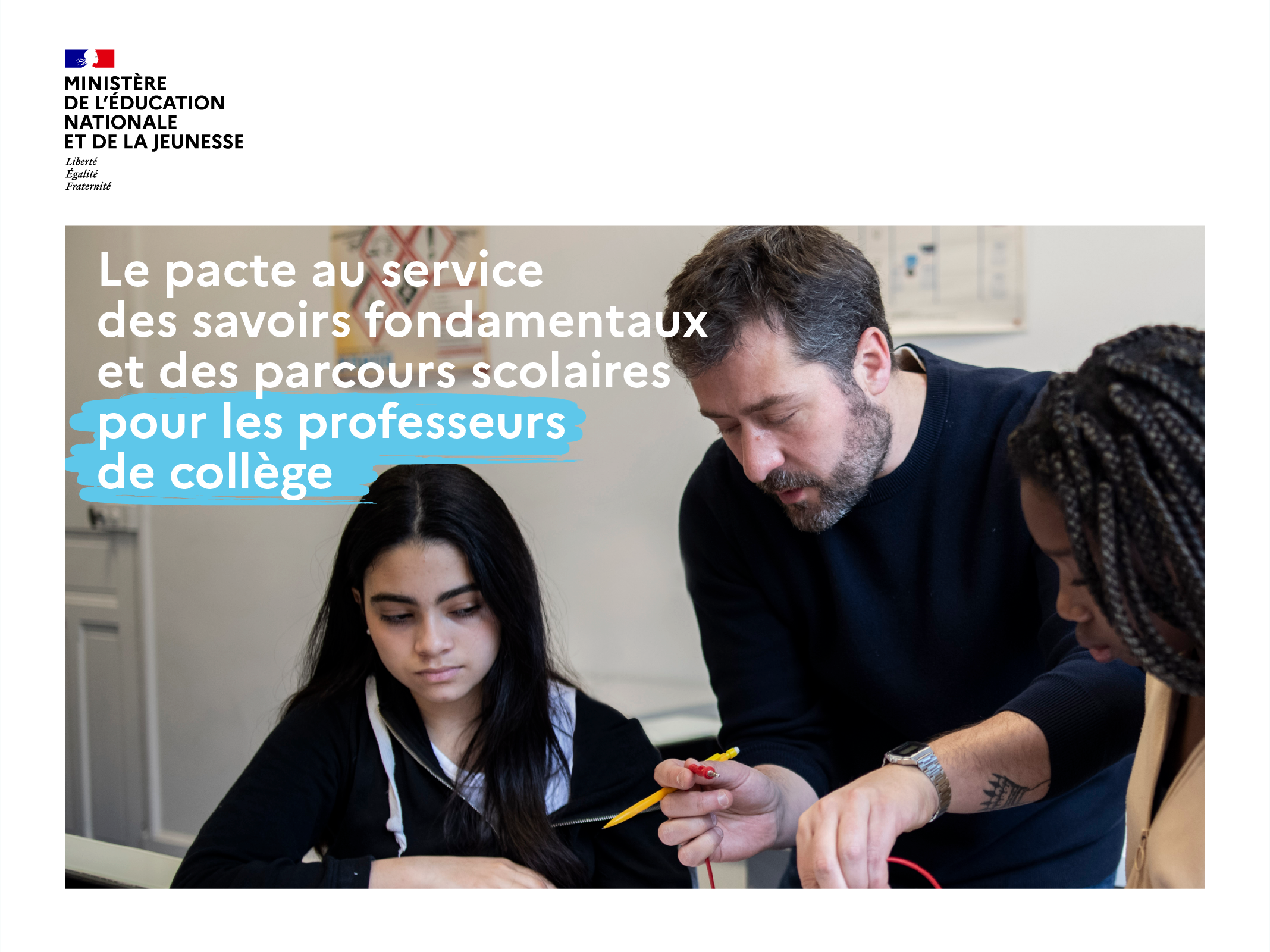 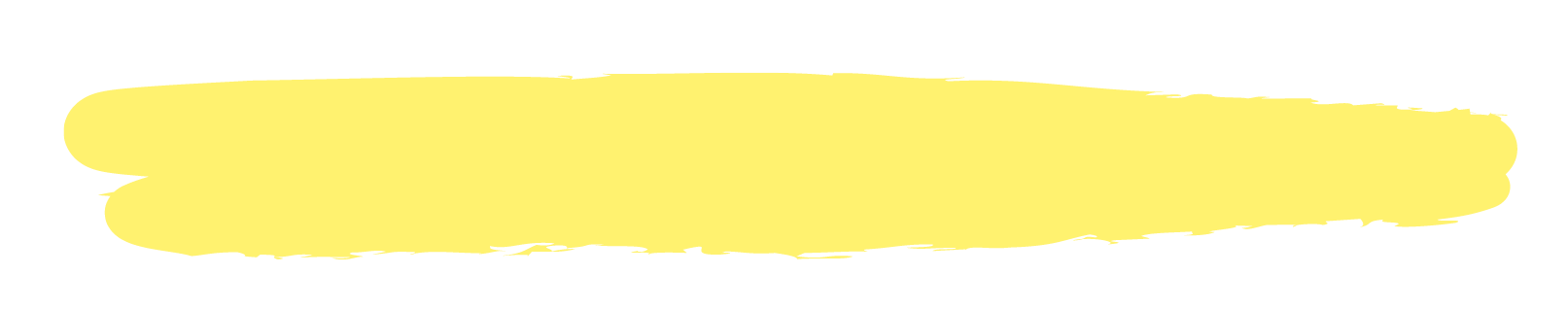 Des missions nouvelles pour les professeurs de collège
1 mission = 1 part fonctionnelle : 1250 € brut/ an

Possibilité de cumuler des parts (ex. RCD + stages de réussite et/ou Devoirs faits…)
Possibilité d’adhérer après la 1ère part fonctionnelle à une ½ part
2
5
1. Missions portantsur des activités pédagogiques en présence des élèves
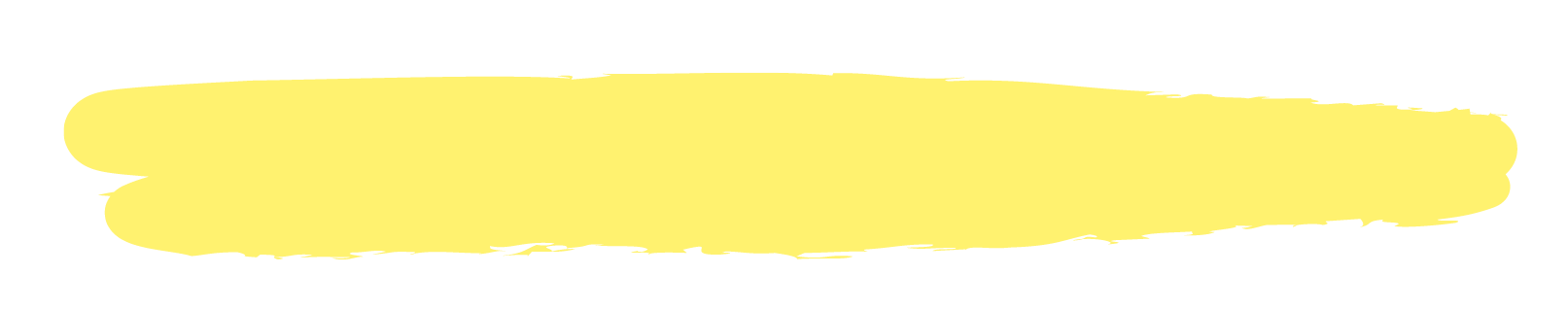 3
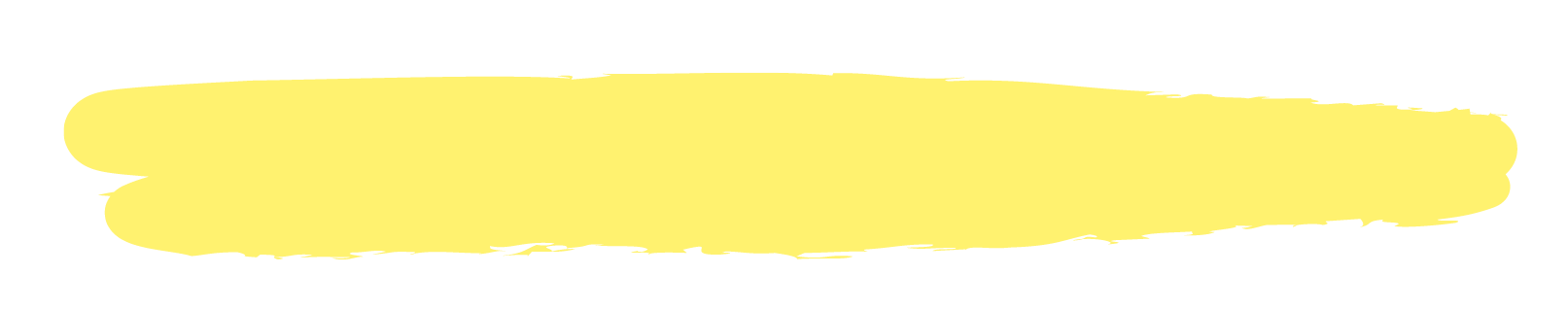 Remplacement de courte durée, une mission prioritaire 
18h par mission
Organisation de la continuité éducative : tous les moyens pour améliorer la couverture des absences sont mobilisés, dont le pacte
→ Mission qui peut concerner tout professeur du second degré s’engageant volontairement dans le pacte. 

Les enveloppes qui sont attribuées en complément des moyens en HS doivent permettre la couverture des absences.
Le chef d’établissement organise le remplacement de courte durée (moins de 15 jours).
Il identifie les besoins, recense les professeurs volontaires et met en œuvre le remplacement tout au long de l’année de façon prioritaire sur les autres missions.
Le chef d’établissement s’assure que les besoins de remplacement sont satisfaits avant d’attribuer d’autres missions.
4
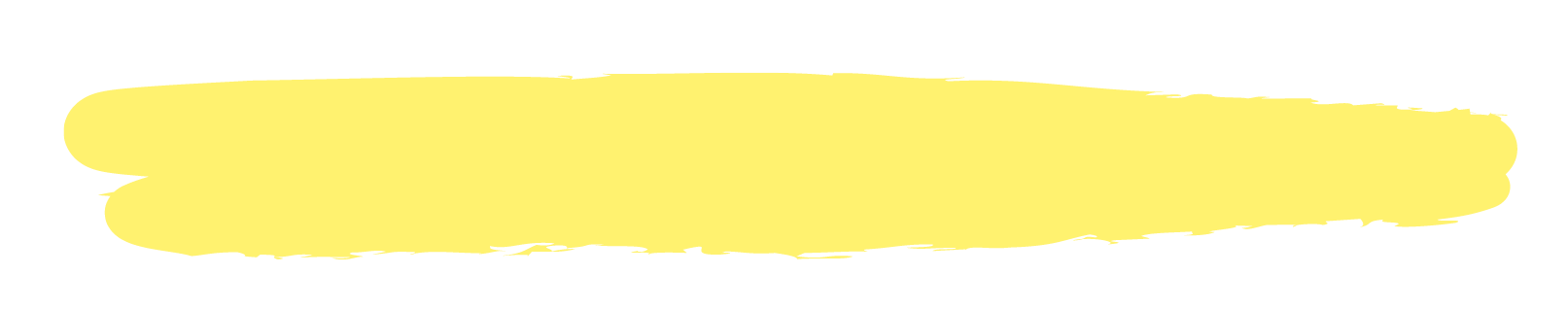 Devoirs faits au collège
24 h
Le pacte offre des ressources nouvelles pour assurer la miseen place effective de Devoirs faits :
Organisé selon les modalités définies par le collège
Obligatoire pour tous les élèves de 6e, ajustement du volume horaire en fonction du besoin des élèves
Sans préjudice du bon fonctionnement pour les élèvesdu cycle 4
Un temps d’aide aux devoirs pour les élèves volontairesde la 5e à la 3e 
La prise en charge peut être assurée par tout professeur(école, collège, LEGT).
Point de vigilance sur l’intervention des professeurs des écoles volontaires :
Articulation de l’emploi du temps des heures au collège avec les ORSà l’école pour les PE engagés dans Devoirs faits : les heures du pacte au collège sont effectuées au-delà des ORS et notamment des 108 heures.
5
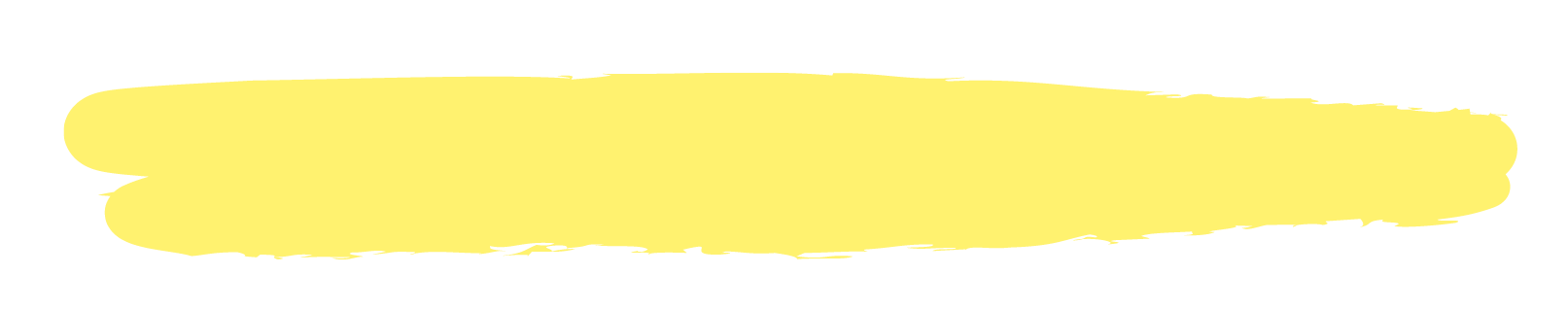 Les stages de réussite
et école ouverte
24 h sur les congés scolaires
Destinés aux élèves dont les besoins ont été identifiés ou qui le souhaitent, après l’accord des familles, quel que soit le niveau d’enseignement.
En français et/ou en mathématiques : des objectifs ciblés sur des compétences précises, identifiées par les professeurs de la classe.
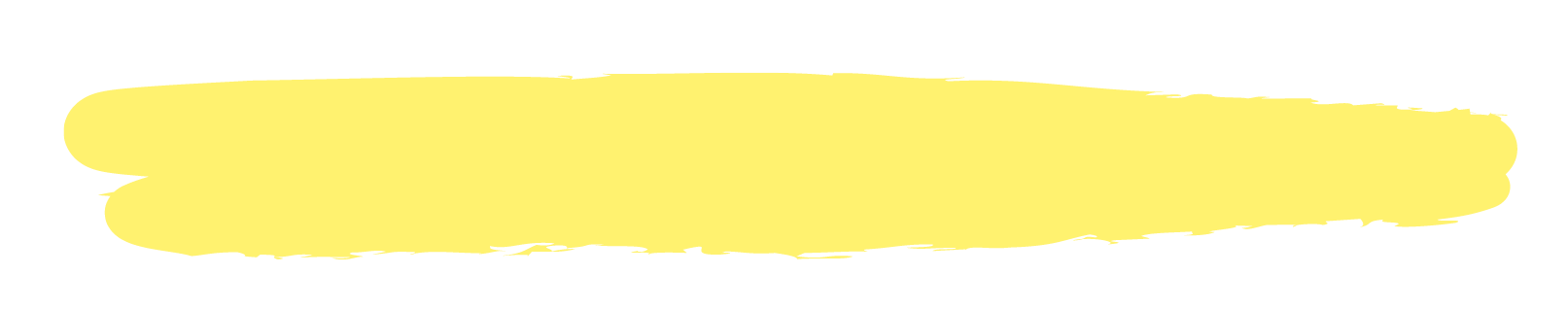 Priorités de mise en œuvre :

dernière semaine d’août pour permettre une rentrée sereine ;
vacances de la Toussaint pour renforcer l’action du début d’année, masser l’aide (tremplin vers la réussite) ;
vacances de printemps pour compléter l’aide si nécessaire.

Point de vigilance :
Pour les stages du mois d’août pour les élèves de CM2,privilégier une mise en place dans un collège.
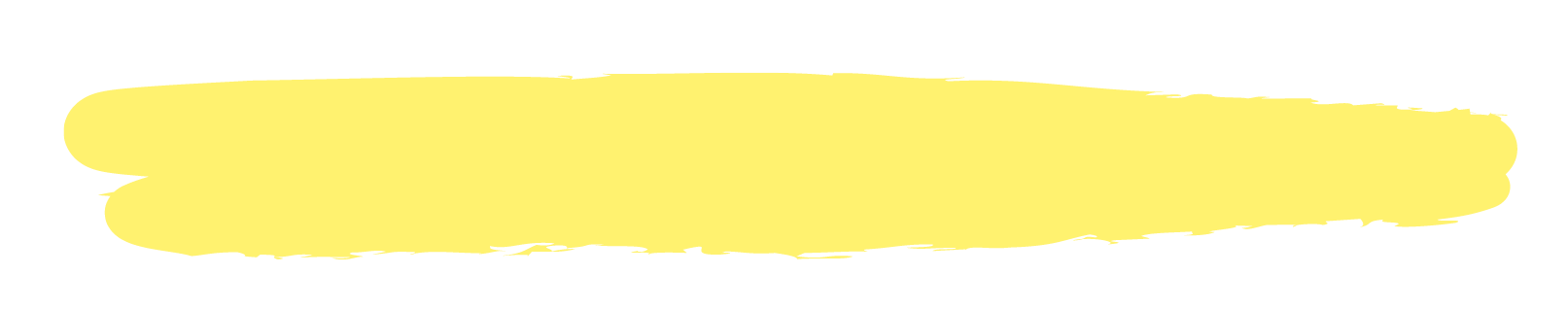 6
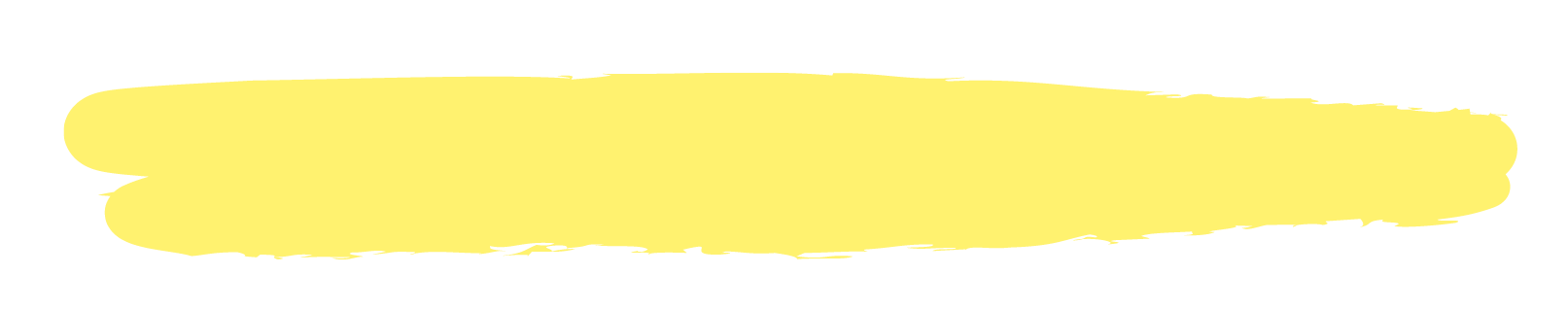 Intervention Découverte des métiers de la 5e à la 3e24h
Prise en charge de certaines activités avec les élèves 

Exemples d’activités à prévoir
Dans les établissements : 
face à face pédagogique professeur-élèves ;
co-animation par plusieurs professeurs ou membres de l’équipe éducative d’une séance pédagogique à destination d’une ou plusieurs classes ;
Préparer, animer et accompagner les interventions des professionnels ou de partenaires dans les classes.

Hors de l’établissement : 
Accompagner les élèves lors de visites en lycée professionnel et lycée d’enseignement général et technologique, en CFA, en entreprise, CMQ, universités, grandes écoles ; 
Préparer et accompagner l’immersion professionnelle des élèves : observation ou expérimentation du geste professionnel.
Les PLP pactés accueillent les élèves en lycée professionnel et interviennent au collège pour faire découvrir les métiers et les formations qui y mènent, le cas échéant les enseignants de LEGT également.
7
5 juin 2023
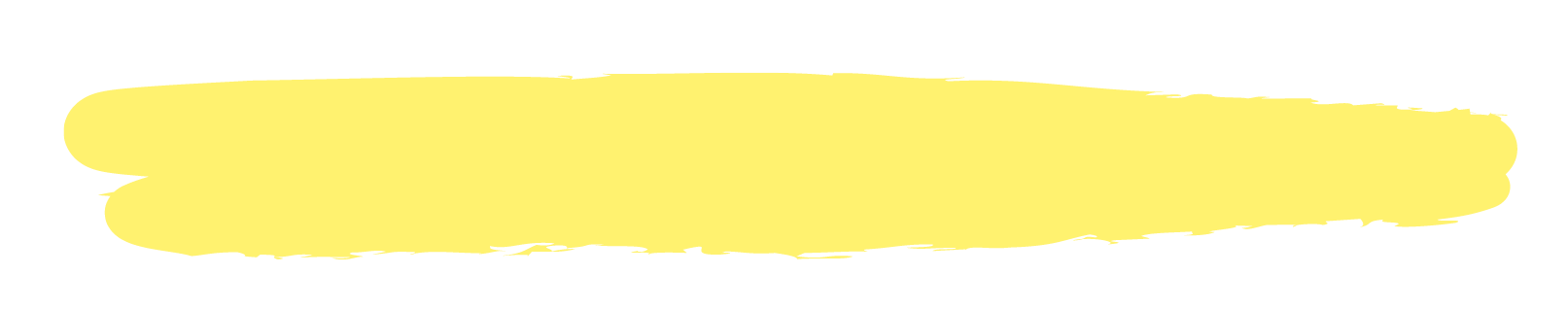 Heure hebdomadaire en 6e 
18 h
L'intervention des professeurs des écoles pactés en classe de 6e est une opportunité pour constituer des groupes à effectif réduit, au-delà des heures financées dans les DHG.
Pour les professeurs de collège, cette heure est intégrée à leur service/heure supplémentaire.

Mise en place : rentrée 2023.
Groupes et contenus définis lors du conseil de cycle 3 ou d’une réunion dédiée en juin 2023.
Groupes et contenus réajustés à l’aune des besoins identifiés grâce aux évaluations nationales (septembre 2023).
En français ou en mathématiquessur des compétences précises, identifiées par les professeurs de la classe sur la base des repères annuels de progression.
Sessions qui n’excèdent pas un trimestre.
Coordination régulière entre les professeurs.
Point de vigilance sur l’intervention des professeurs des écoles volontaires :
Articulation de l’emploi du temps au collège (heure hebdomadaire en 6e ou Devoirs faits)avec les ORS à l’école :  les heures du pacte au collège sont effectuées au-delà des ORS et notamment des 108 heures.
8
Des exemplesd’emplois du temps
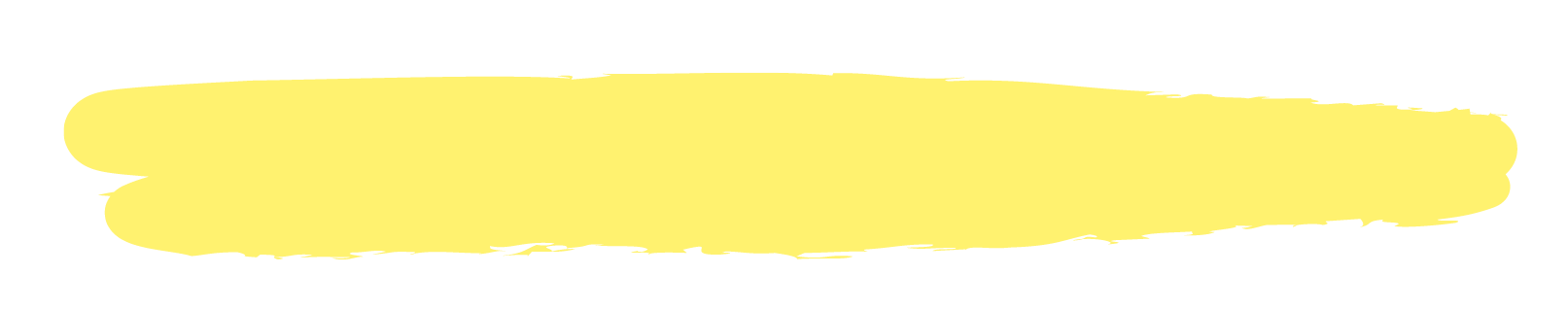 9
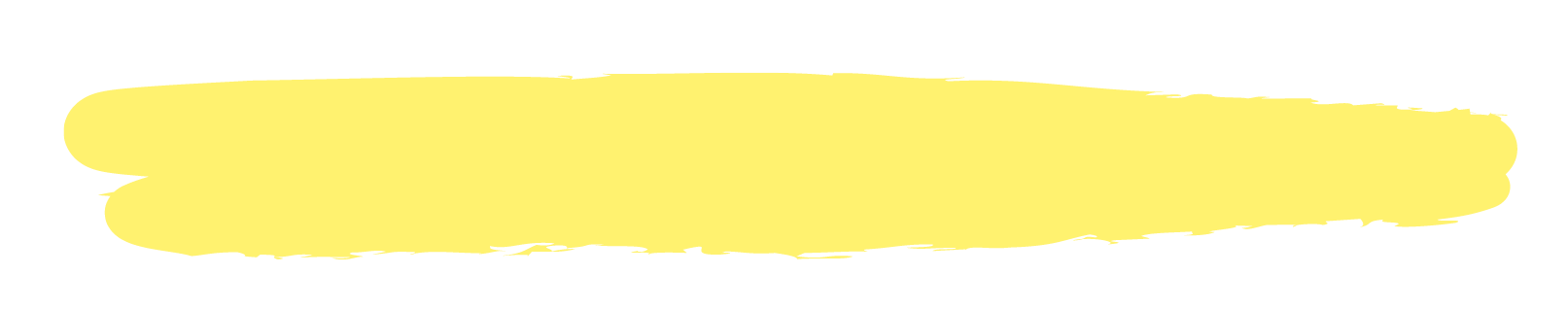 Exemple d’emploi du temps
Etablissement rural où les élèves sont dans l’établissement jusqu’à 17h00
Le mercredi matin permet l’intervention des PE sur l’heure hebdomadaire de soutienet Devoirs faits
10
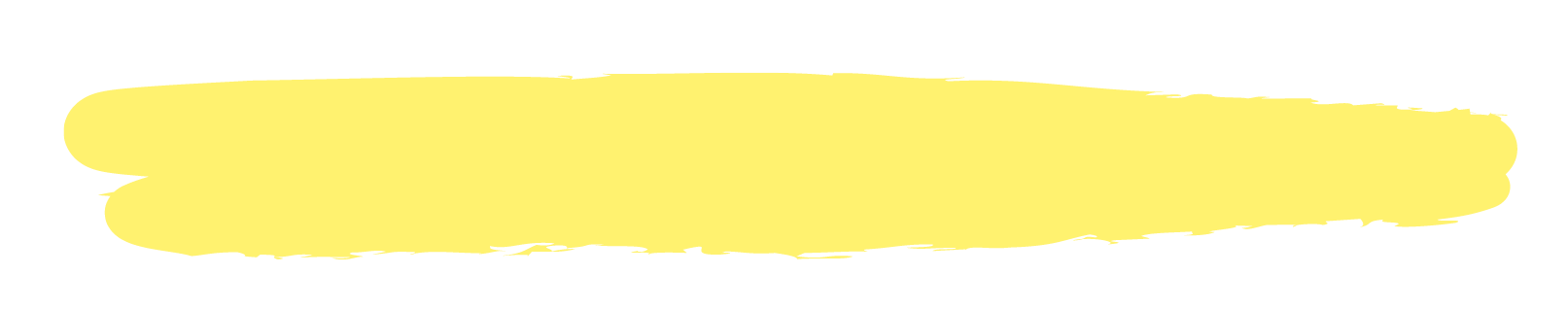 Exemple d’emploi du temps
Collège en ville, semaine de 4 jours à l’école primaire.
 L’heure hebdomadaire de soutien ou d’approfondissement et un créneau Devoirs faits sont positionnés le mercredi afin de permettre l’interventiondes professeurs des écoles pendant 2h.
11
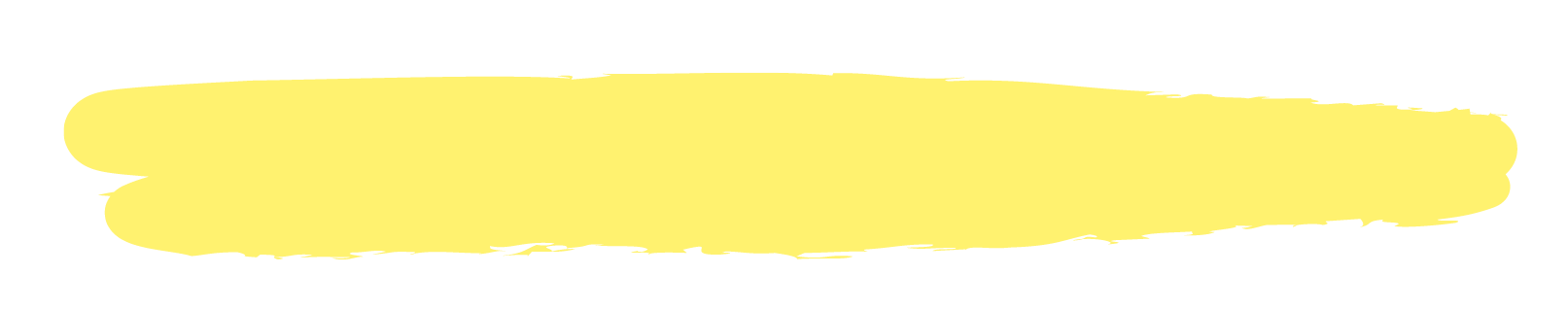 Exemple d’emploi du temps
Les écoles du bassin fonctionnent sur 4,5 jours par semaine.Les professeurs des écoles peuvent intervenir le mardi et le vendredi à partir de 15h30.
12
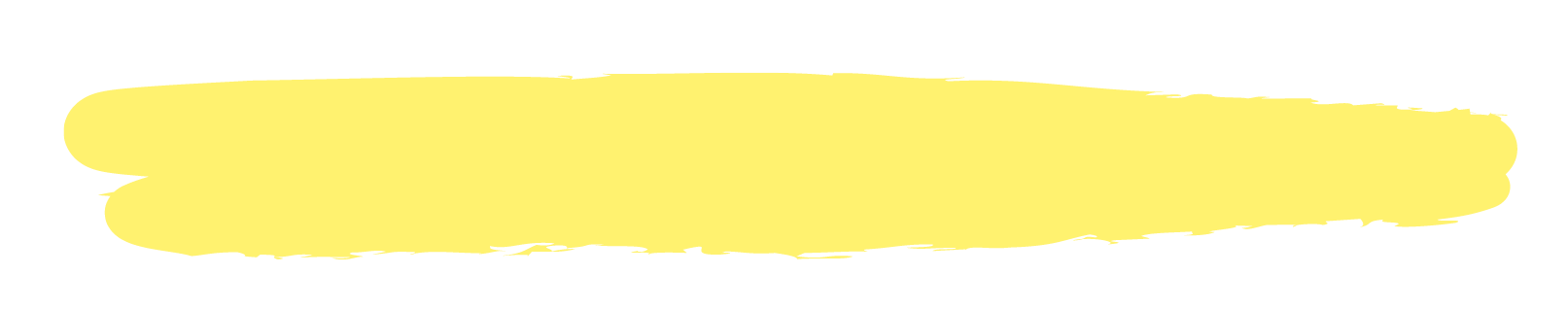 2. Missions annualiséesportant sur le bon fonctionnementde l’établissementou les projets portéspar les équipes
13
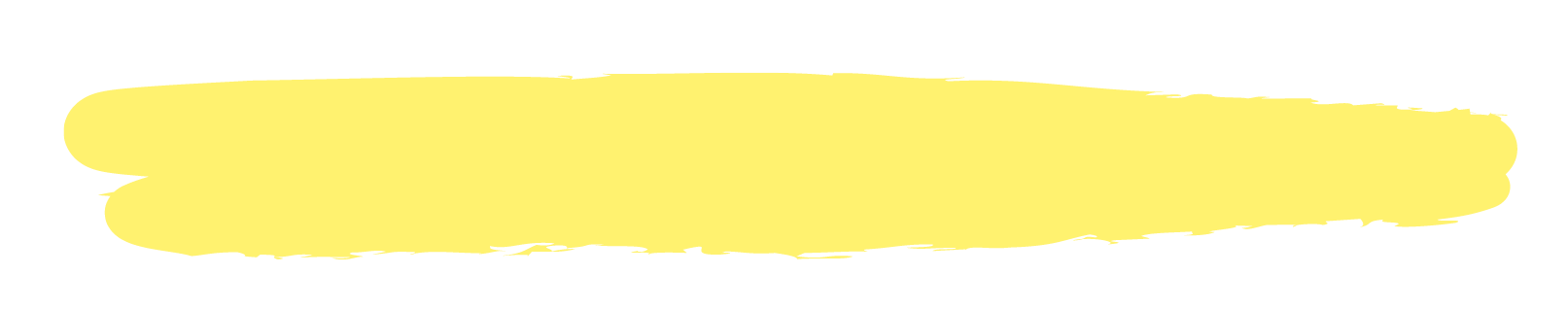 Coordination et mise en œuvrede projets pédagogiques innovants, CNR…
Coordination et prise en charge des projets portés par l’établissement du second degré, notamment dans le cadre de la démarche CNR éducation – Notre école, faisons-la ensemble
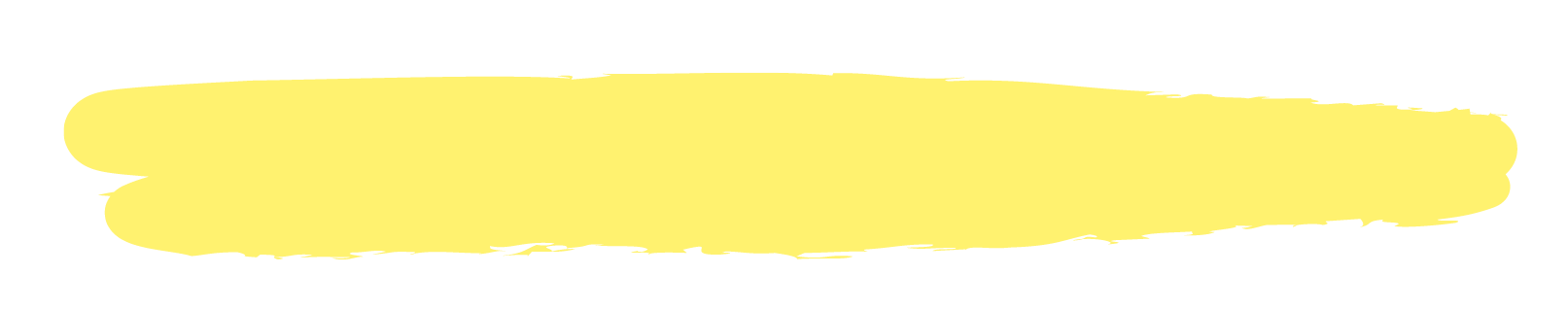 Appui à la prise en charge des élèvesà besoins éducatifs particuliers
Au moins un par établissement
Un professeur spécialisé ou qui souhaite se spécialiser, notamment sur les élèves en situation de handicap
En soutien des autres professeurs et de la vie scolaire
Information, accompagnement sur l’accessibilité pédagogique
Lien avec le PIAL et l’enseignant référent pour la scolarisationdes enfants en situation de handicap
14
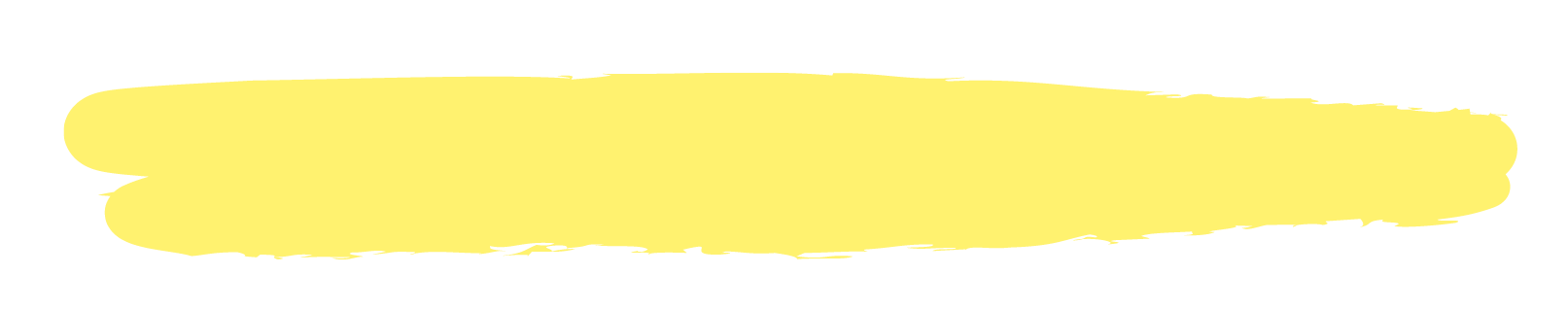 Découverte des métiers de la 5e à la 3e
Coordination, animation, planification
Lien avec les entreprises

Exemples d’activités à prévoir
coordonner, planifier les activités de découverte des métiers ; 
participer à la conception du parcours ;
préparer, participer à des visites et rencontres avec les professionnels; 
mobiliser les ressources du tissu économique local et plus éloigné ;
être l’interlocuteur des partenaires extérieurs.
15
5 juin 2023
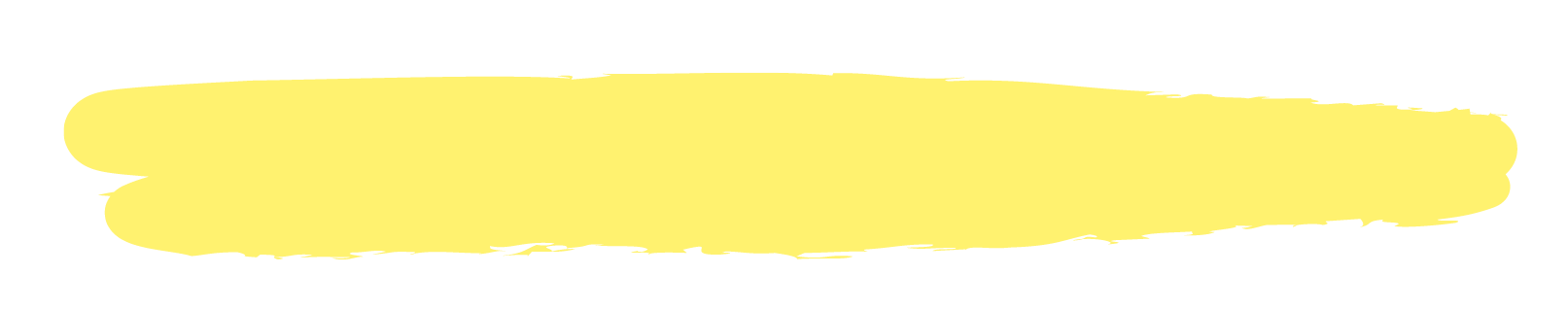 Calendrier de la mise en œuvre
16
9-10 mai 2023
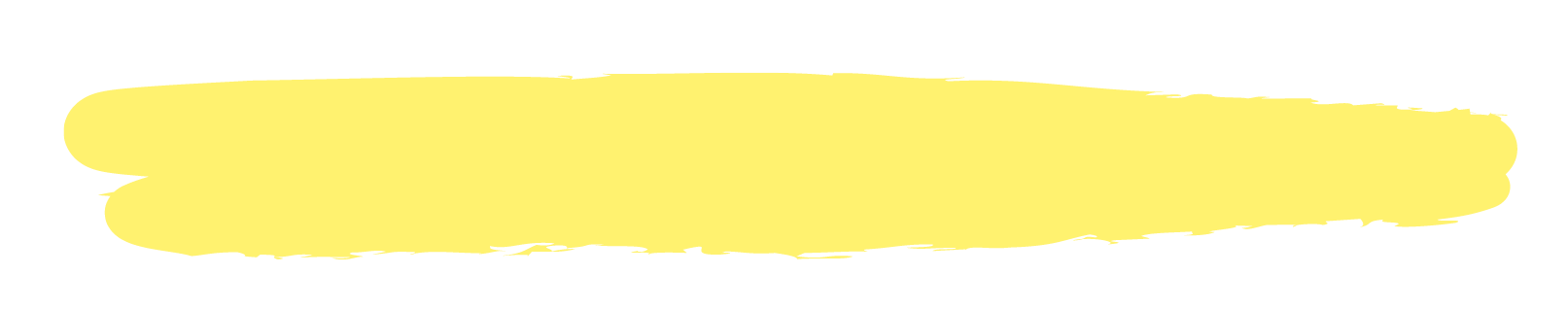 Lettre de mission
Une lettre par agent (avec déclinaisonde chaque mission le cas échéant)
Lieu de mise en œuvre
Durée / périodicité 
Contenus et attendus de la mission
17
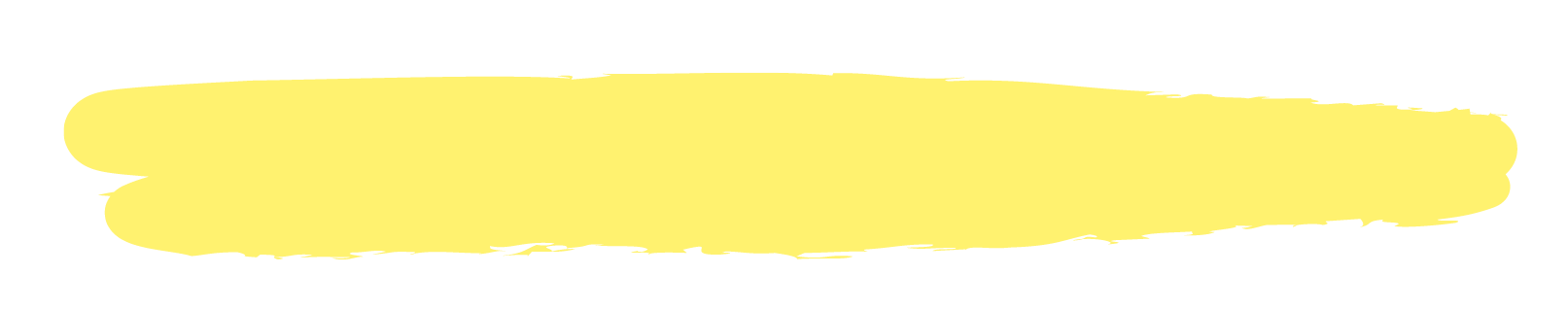 Suivi de l’accomplissement de la mission
Effectué par le chef d’établissement 

L’IEN CCPD est associé pour le suivi des missions effectuées par les professeurs des écoles

Le chef d'établissement propose un redéploiementdes missions de face à face pédagogiqueaux personnels qui ne pourraient les réaliseren totalité
18
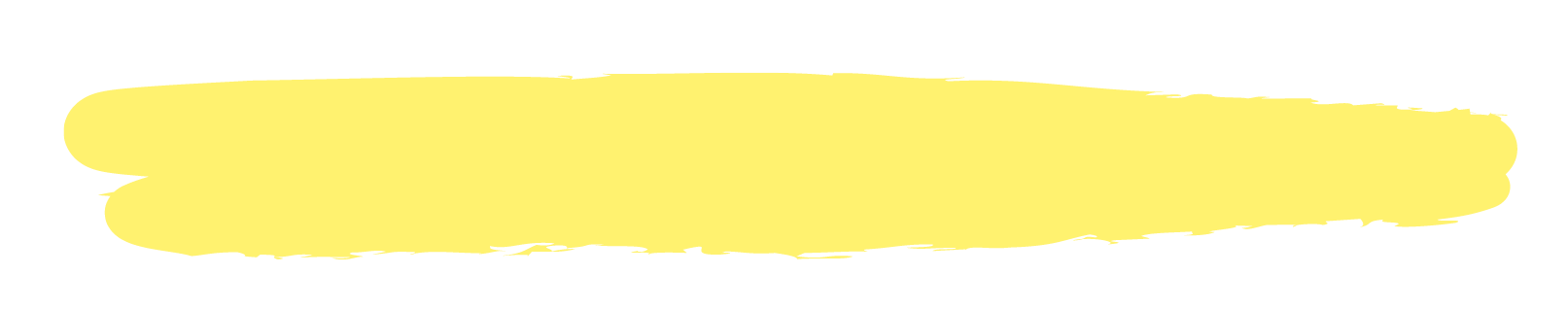 Ce que cela change pour les élèves
19
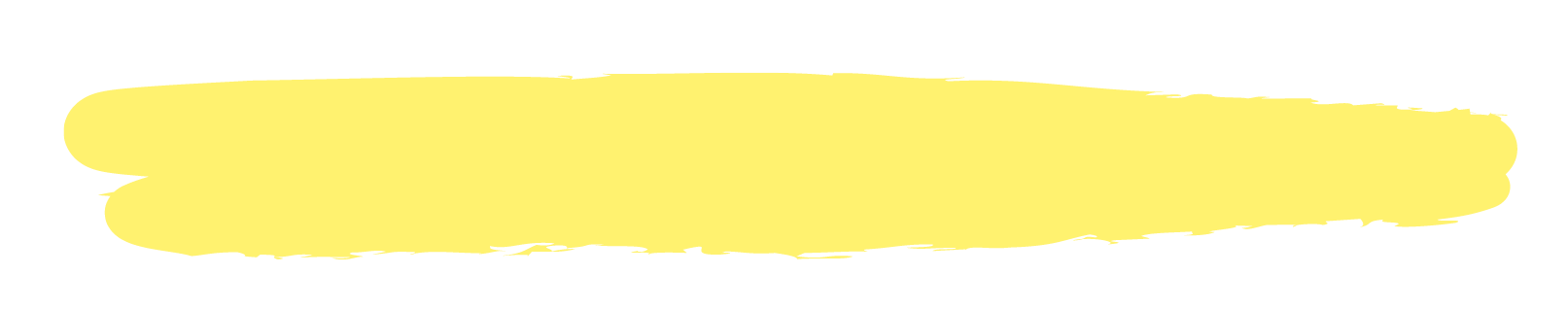 Exemple de parcours d’un élève
Grâce au Pacte et au CNR, en complément des enseignements,
les écoles et les collèges peuvent mieux répondre aux besoinsde chaque élève
les élèves sont mieux accompagnés tout au long de leurparcours scolaire 
Ex: élève en éducation prioritaire
3e :cours remplacés+ découverte des métiers+ stage de réussite+ devoirs faits
5e et 4e :  cours remplacés ; 
+ devoirs faits, 
+ découverte des métiers
6e :Heure de soutien ou d’approfondissement + Devoirs faits + cours remplacés
CM2 :Stage de réussite, soutien
CM1 :Stage de réussite, soutien
CE2 :Soutien
Pour mémoire : 
GS- CP- CE1 : classes dédoublées
Projets CNR (coordination et mise en œuvre pactées)
20
5 juin 2023